Objective Video Quality Assessment Method for Recognition Tasks
Mikołaj Leszczuk, Lucjan Janowski, Jakub Nawała
Introduction
‹#›
Metrics forGeneral Quality of Experience (QoE)
Full-Reference:
Peak Signal-to-Noise Ratio (PSNR)
Structural SIMilarity (SSIM)
VMAF
No-Reference:
AGH Video Quality Indicators (AGH VQI, http://vq.kt.agh.edu.pl/)
Conventionally used in video processing systems for video quality evaluation
‹#›
Metrics forTarget Recognition Video (TRV)
Not appropriate for recognition tasks in video analytics (TRV)
Correct estimation of video processing pipeline performance - still significant research challenge in Computer Vision (CV) tasks
‹#›
Research Goal
New proposal of objective video quality assessment method for recognition tasks
Method to be trained and tested on representative set of video sequences
‹#›
General Research Contentand Technical Approach
Acquisition of existing Source Reference Circuits (SRC)
Preparation of Hypothetical Reference Circuits (HRC)
Preparation of Processed Video Sequences (PVS)
Experimental comparison of recognition results and quality scores
Development of new objective video quality assessment model for recognition tasks
‹#›
Acquisition of Existing Reference Circuits (SRC)
‹#›
Face Recognition (FR)
Source: The Labelled Faces in the Wild (LFW) database
Resolution: 250×250
Count: 13,233 images of 5,749 different people
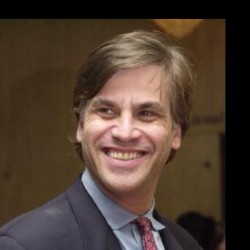 ‹#›
Object Recognition/Detection (OR)
The KITTI Vision Benchmark Suite
Source: Karlsruhe Institute of Technology and Toyota Technological Institute at Chicago
Resolution: 1242×375
Count: 3 categories (“City” - 18 sequences, “Residential” - 13 sequences, and “Road”' - 7 sequences), from 28 frames (00:02 minutes) to 809 frames (01:20 minutes), 7,480 frames in total
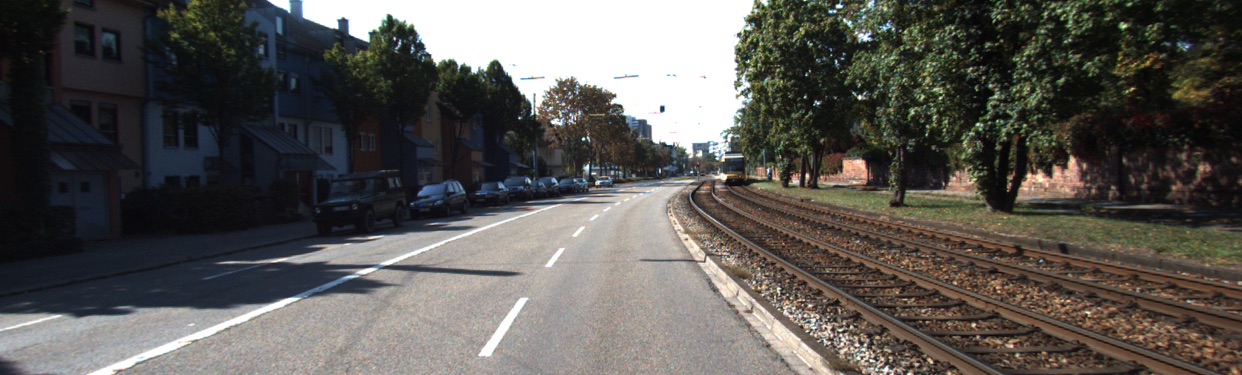 ‹#›
Statistics for the Frames for KITTY
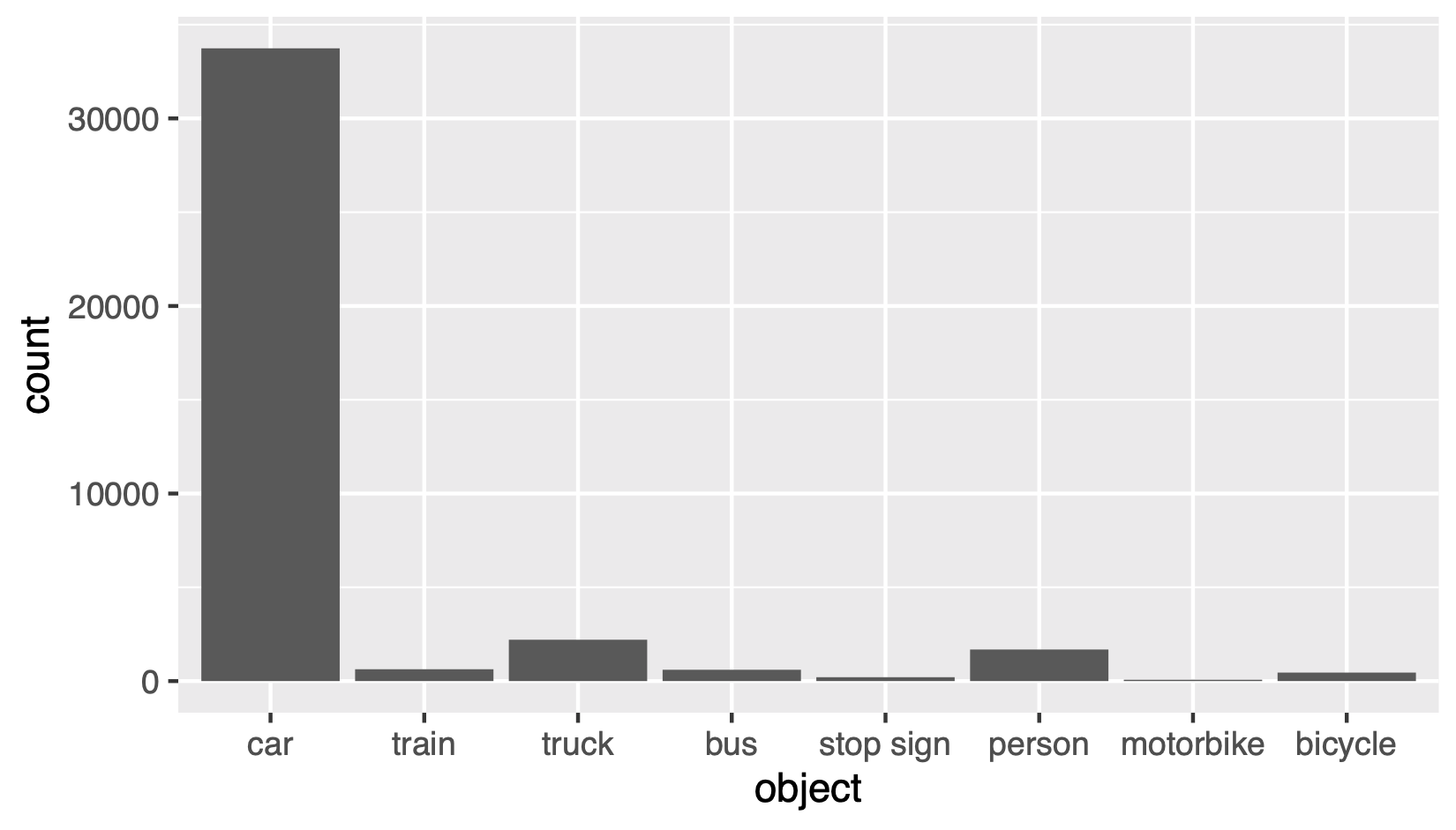 ‹#›
Object Recognition/Detection (OR)
nuScenes Data-Set
Source: Aptiv Autonomous Mobility
Resolution: 1600×900 (HD+)
Count: sweeps images, 4 Boston and 4 Singapore scenes (1,938 frames in total)
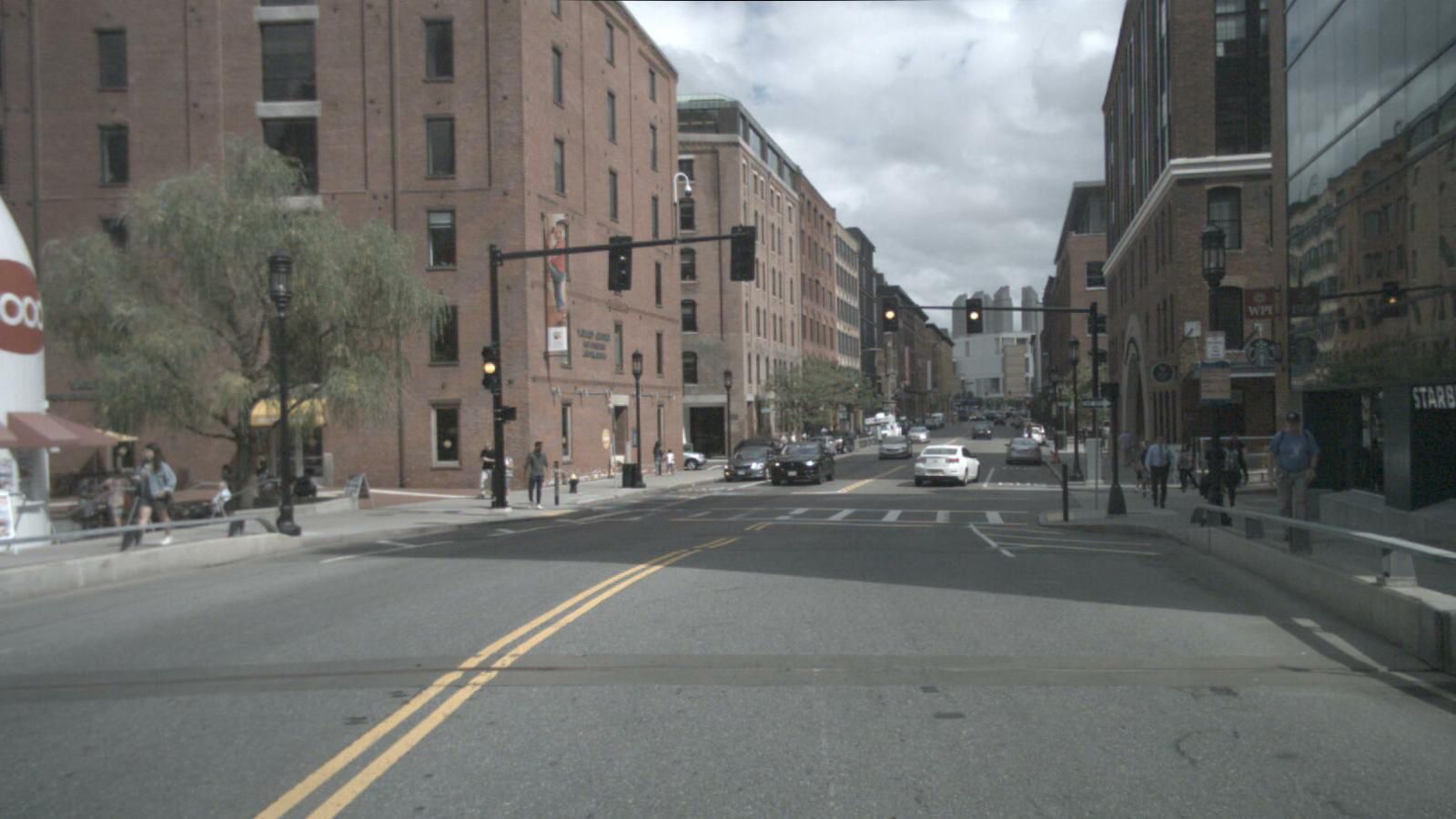 ‹#›
Statistics for the Frames for nuScenes
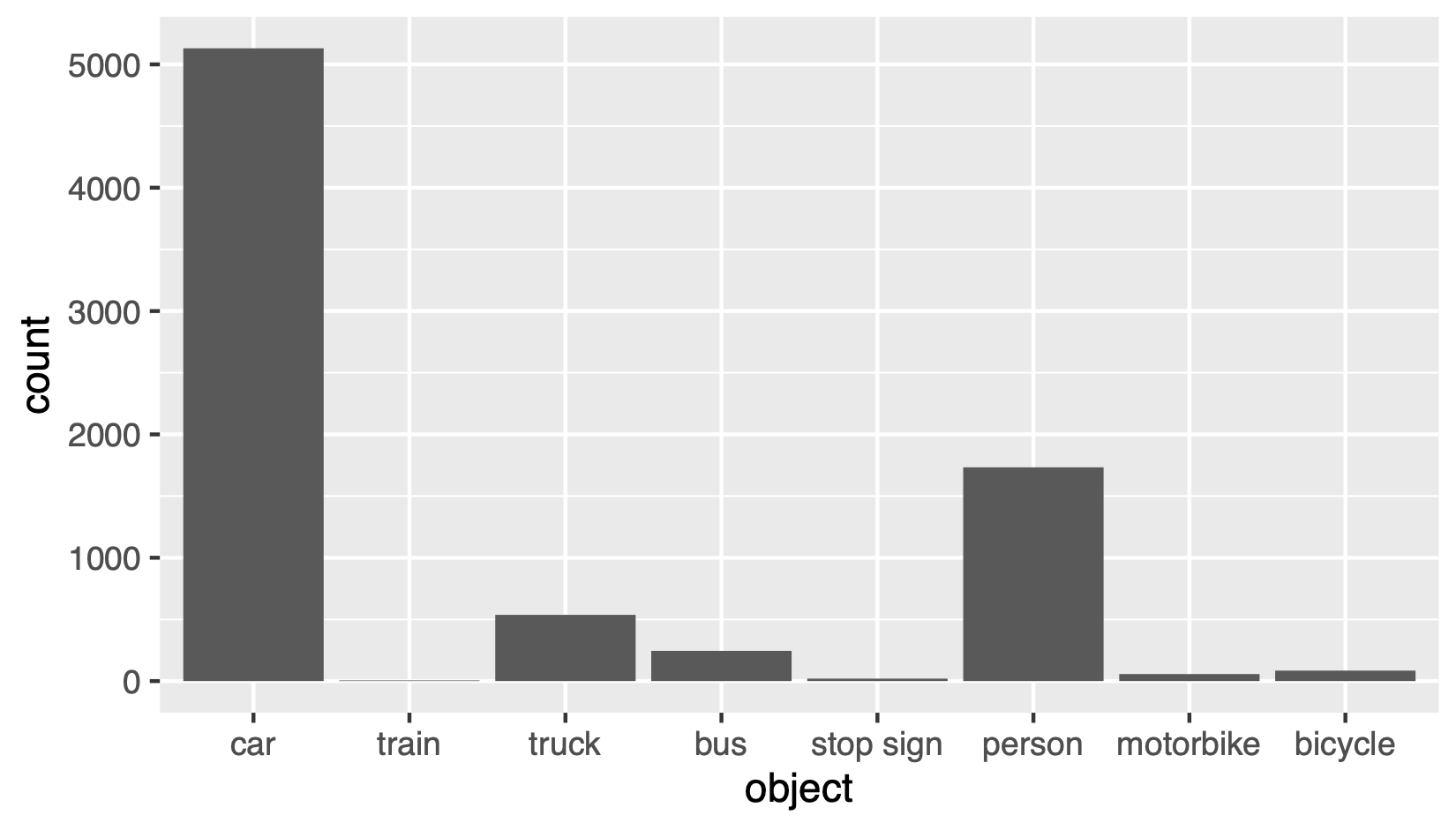 ‹#›
Automatic License/Number-Plate Recognition (ALPR)
Source: AGH University of Science and Technology (AGH)
Resolution: 1280×720 (HD)
Count: 22 video sequences, each one containing approximately 500 frames (11,000 frames in total)
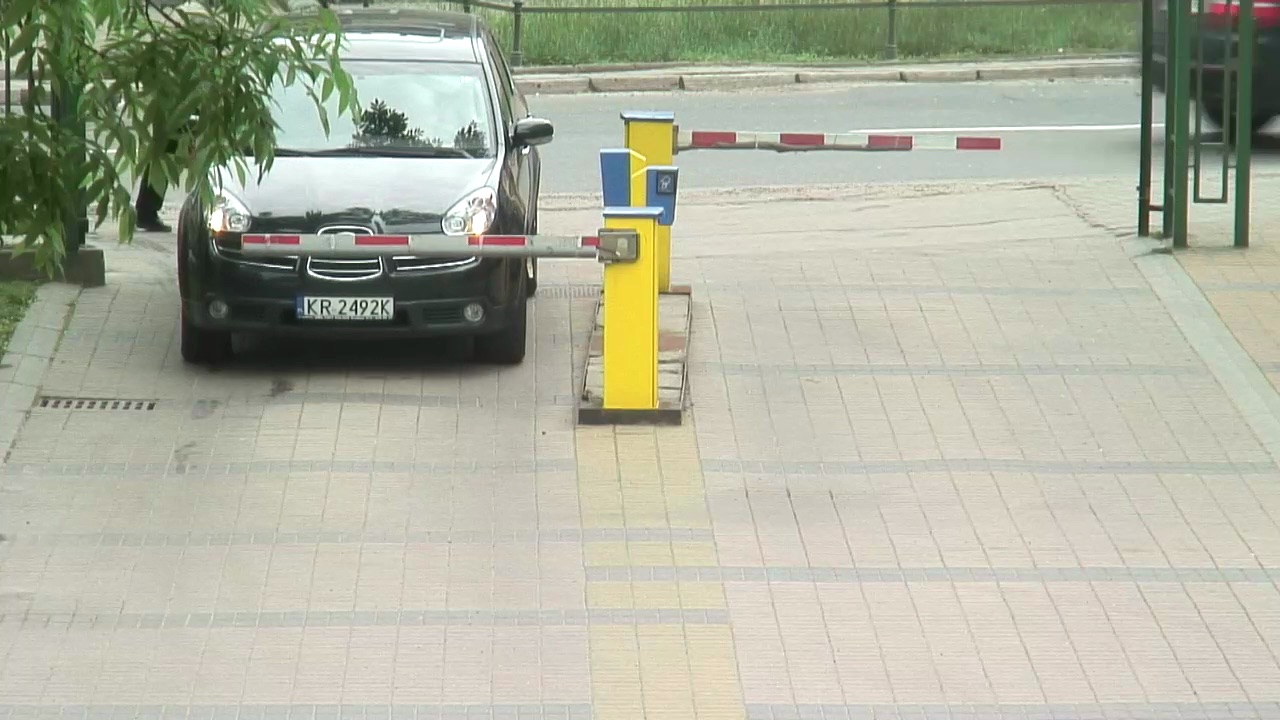 ‹#›
ALPR Annotations
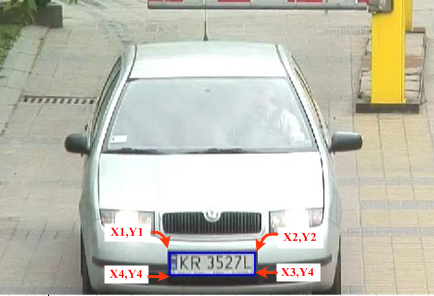 ‹#›
ALPR Occlusions
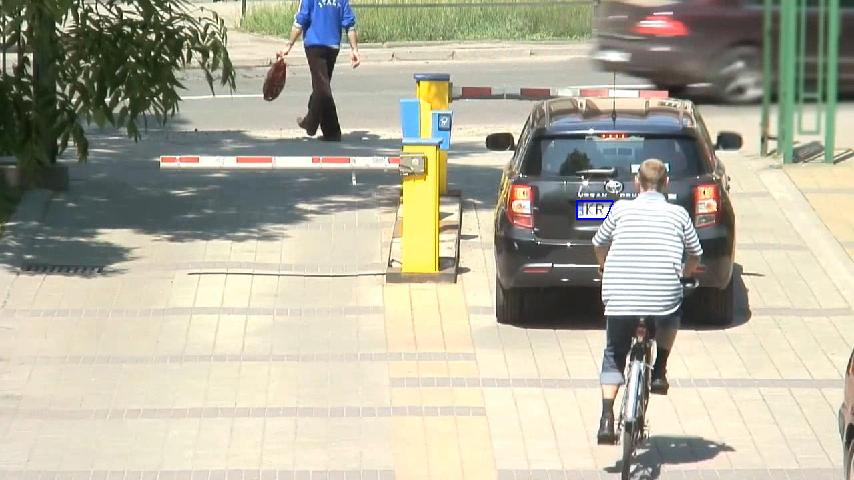 ‹#›
Subsets
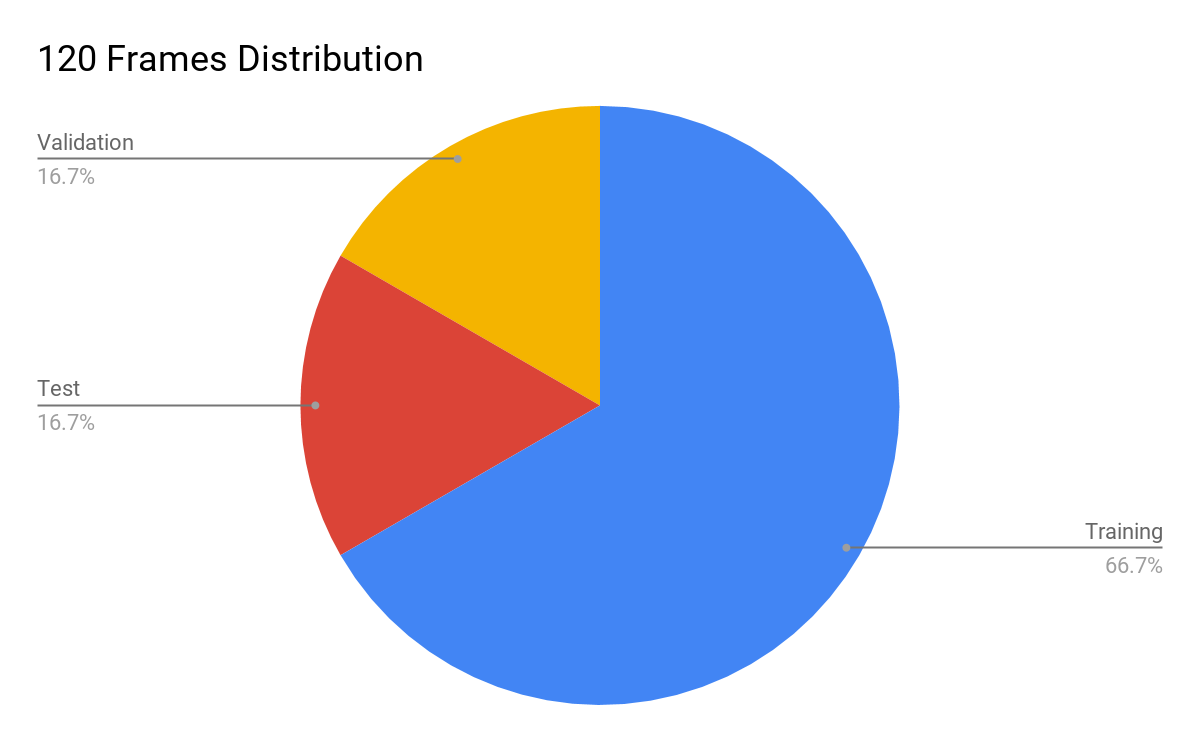 ‹#›
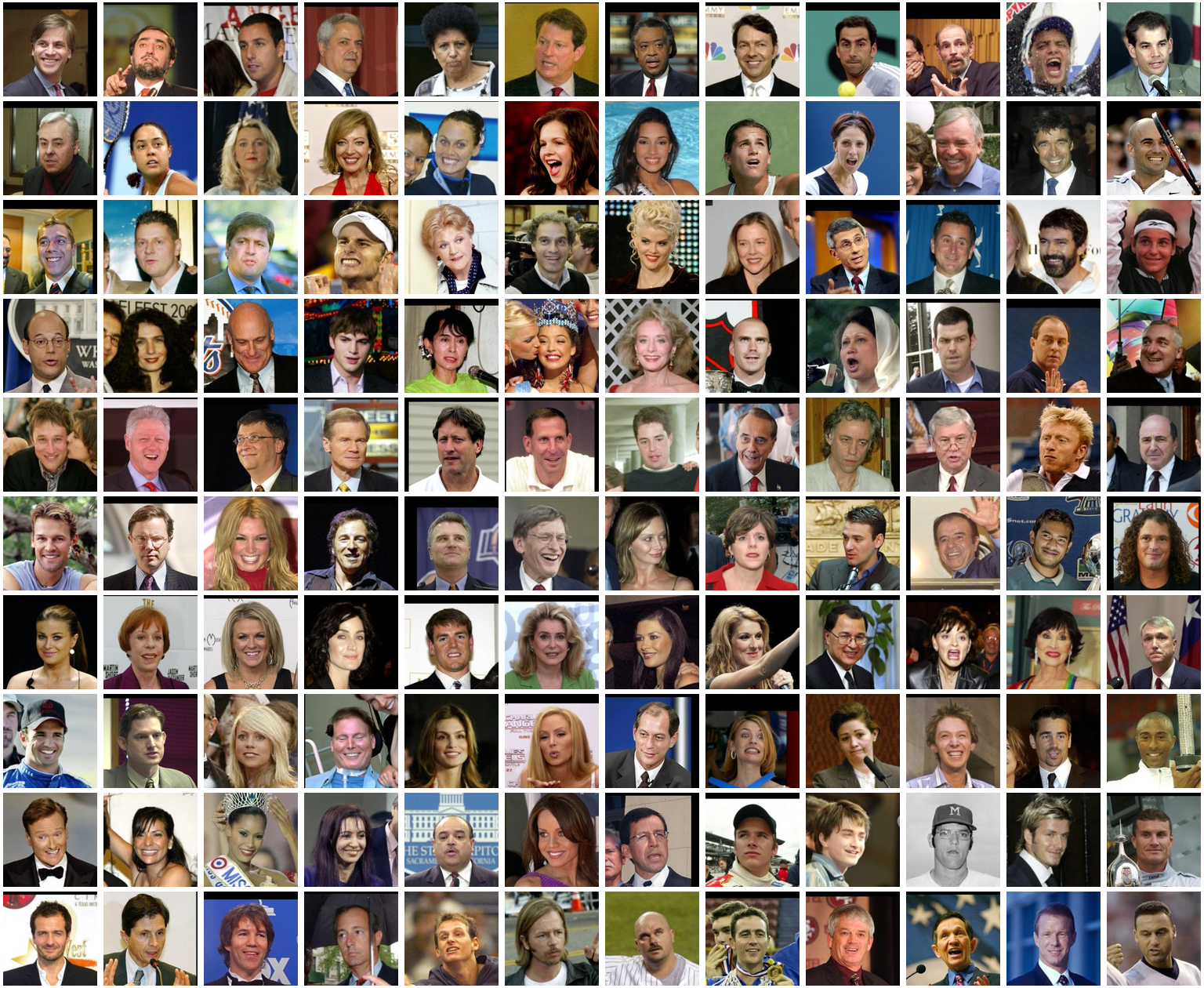 FR Subset
‹#›
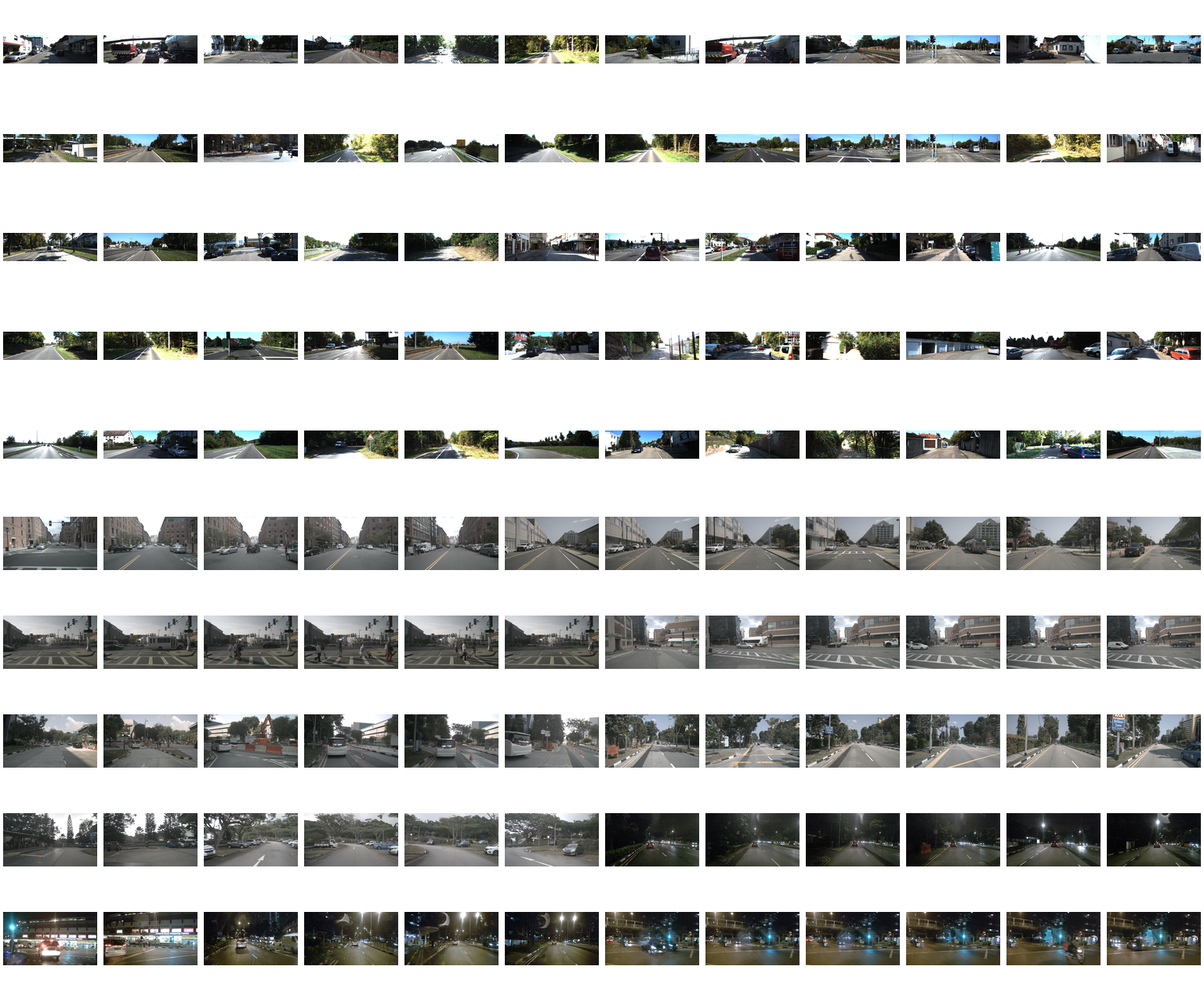 OR Subset
‹#›
Statistics for the Selected Frames for KITTY
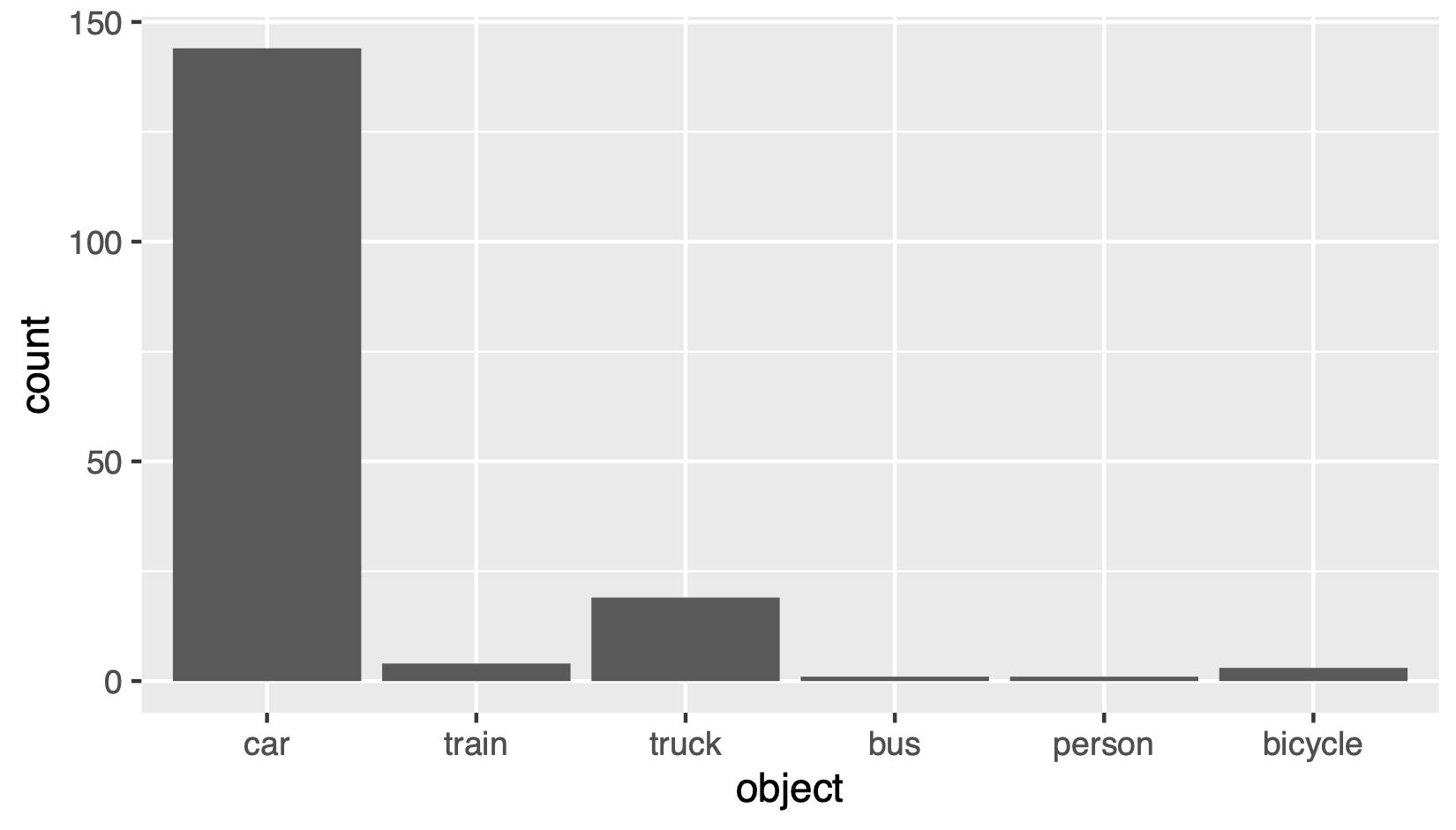 ‹#›
Statistics for the Selected Frames for nuScenes
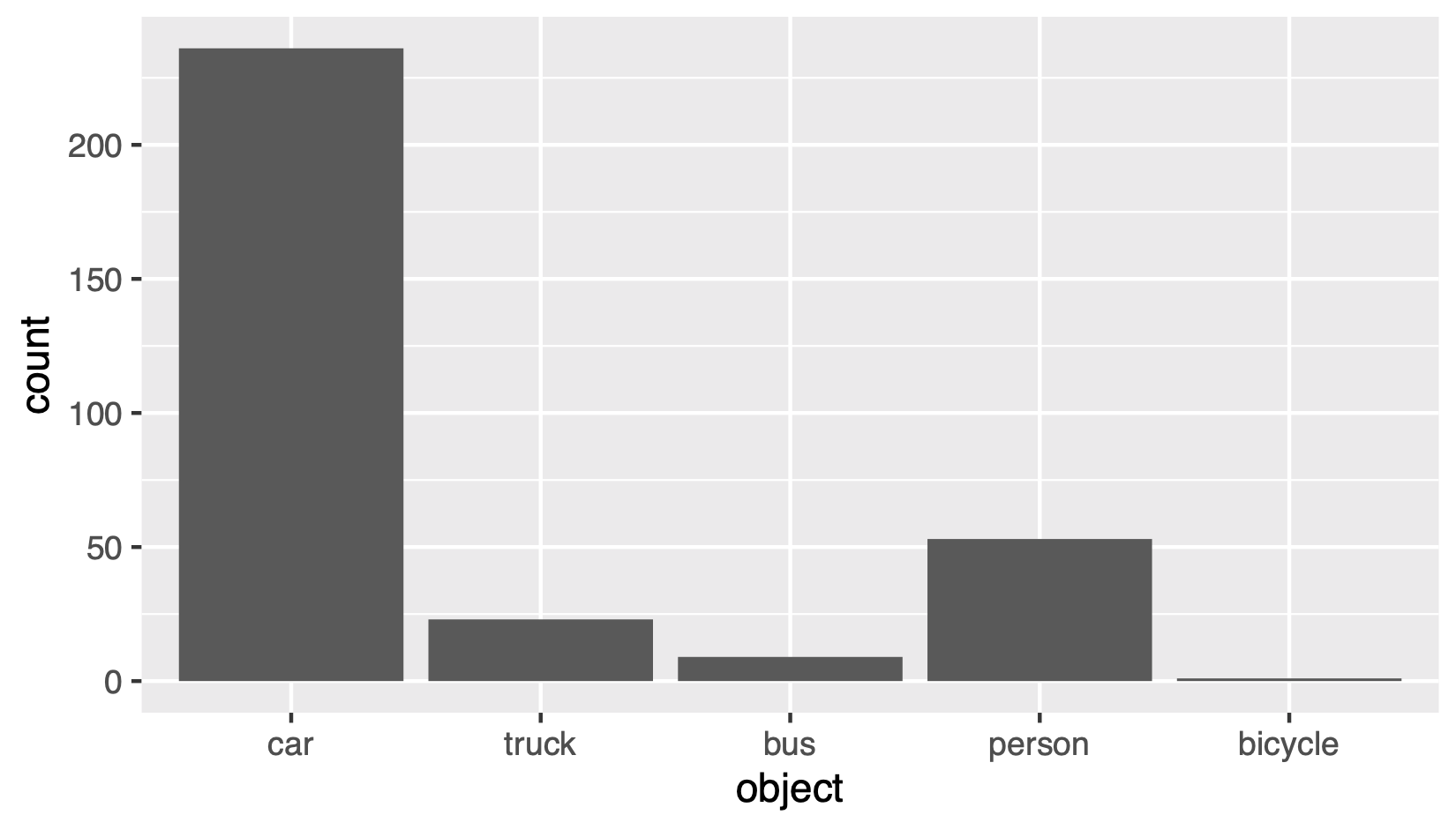 ‹#›
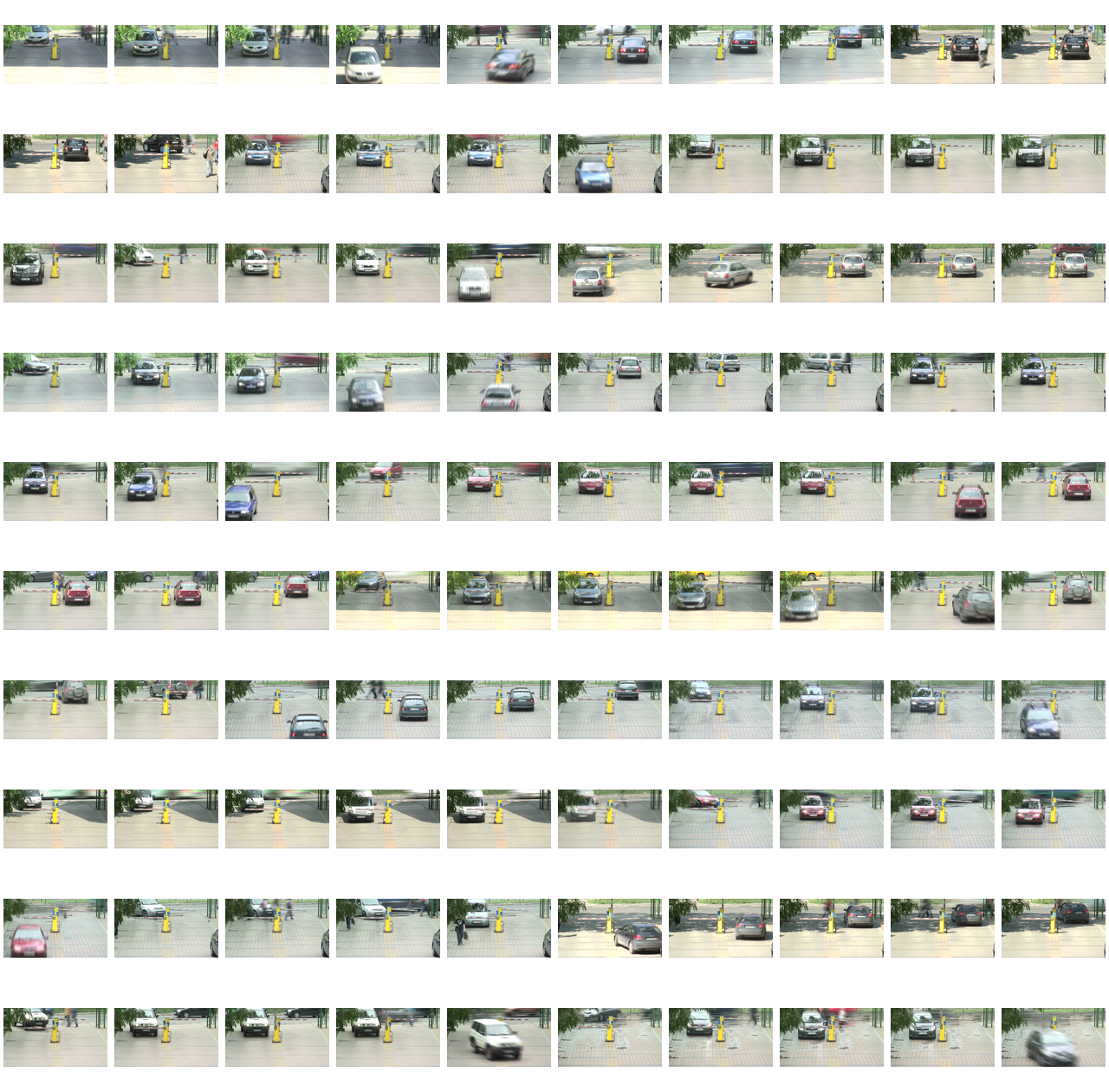 ALPR Subset
‹#›
Preparation of Hypothetical Reference Circuits (HRCs)
‹#›
Preparation of HRCs
7 distortion types
Gaussian Noise (GN),
Defocus,
Exposure Time Distortion
Over-Exposure (OE),
Under-Exposure (UE),
Motion Blur (MB),
Snow,
Droplets,
JPEG Compression.
All artificially injected.
Injected on multiple levels to make a Computer Vision (CV) algorithm performance drop.
In general, only one distortion at once, with 3 exceptions:
MB vs. GN,
OE vs. GN,
UE vs. MB*.
‹#›
[Speaker Notes: * We do the MB first to avoid problems with the frame interpolation]
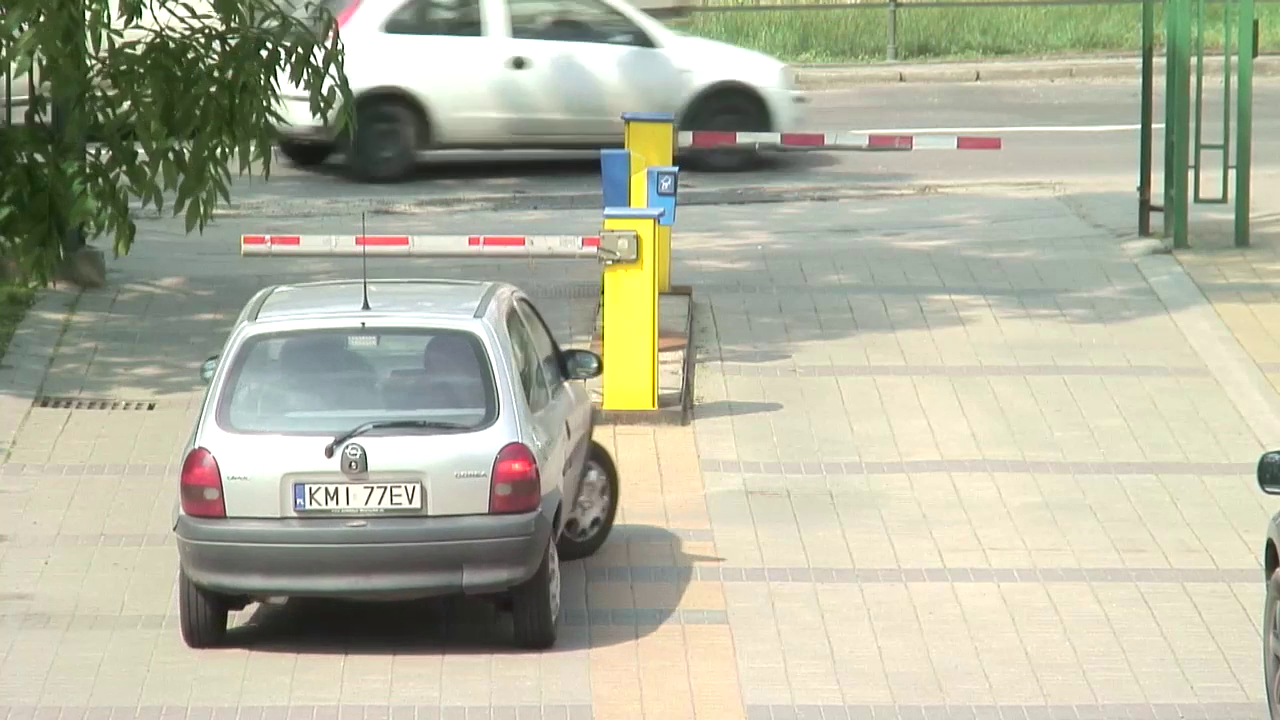 ‹#›
[Speaker Notes: This is an original frame. Next slides present the most interesting distortions: motion blur, droplets, sparse and dense snow, respectively.]
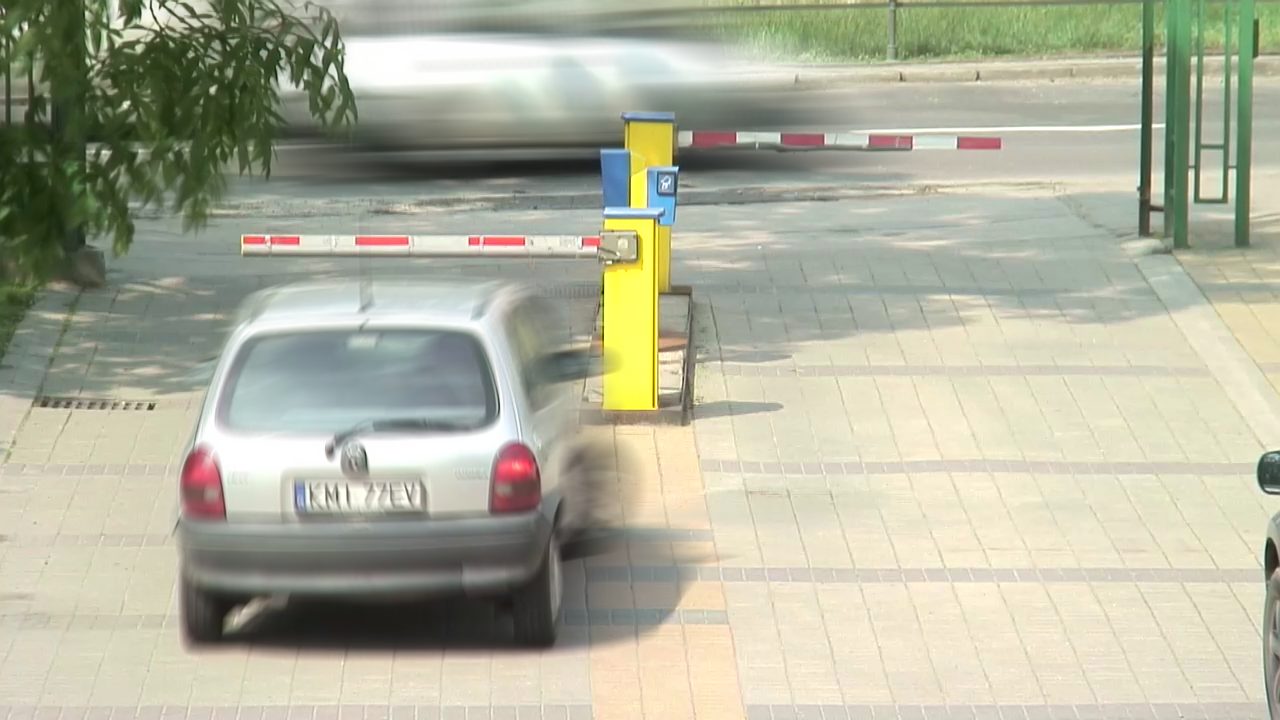 ‹#›
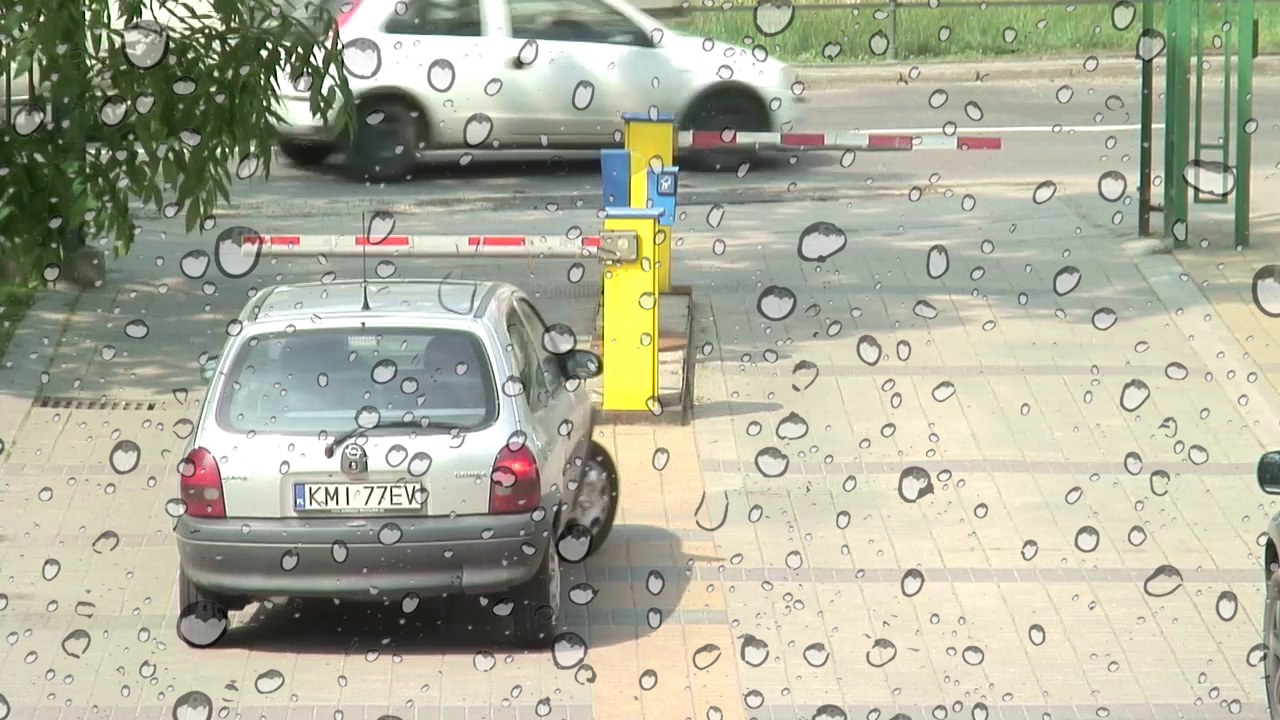 ‹#›
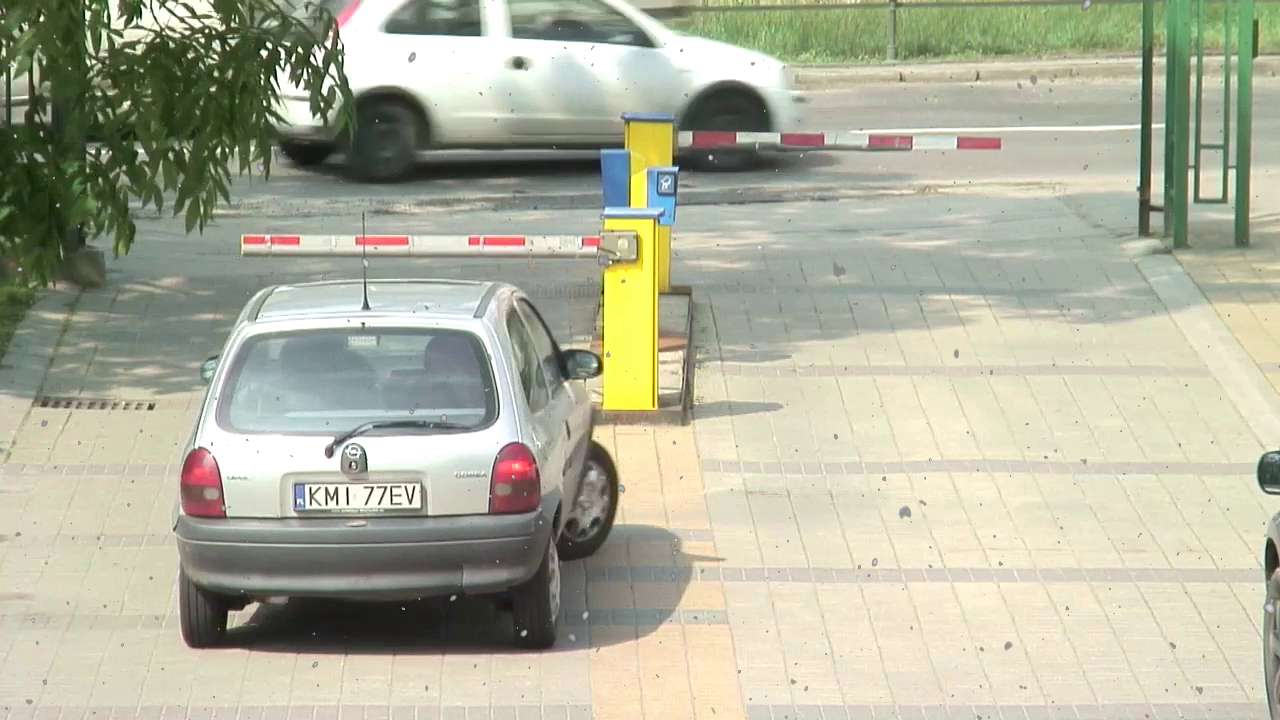 ‹#›
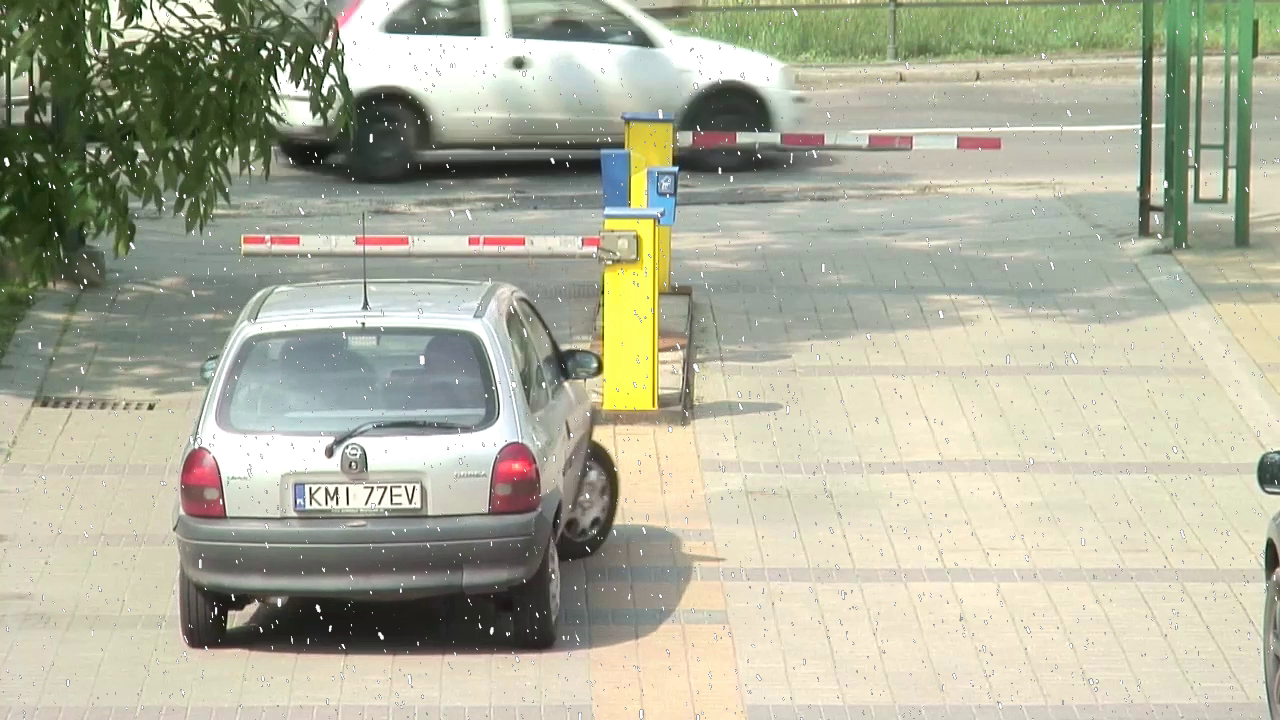 ‹#›
Recognition Experiment
‹#›
Overview
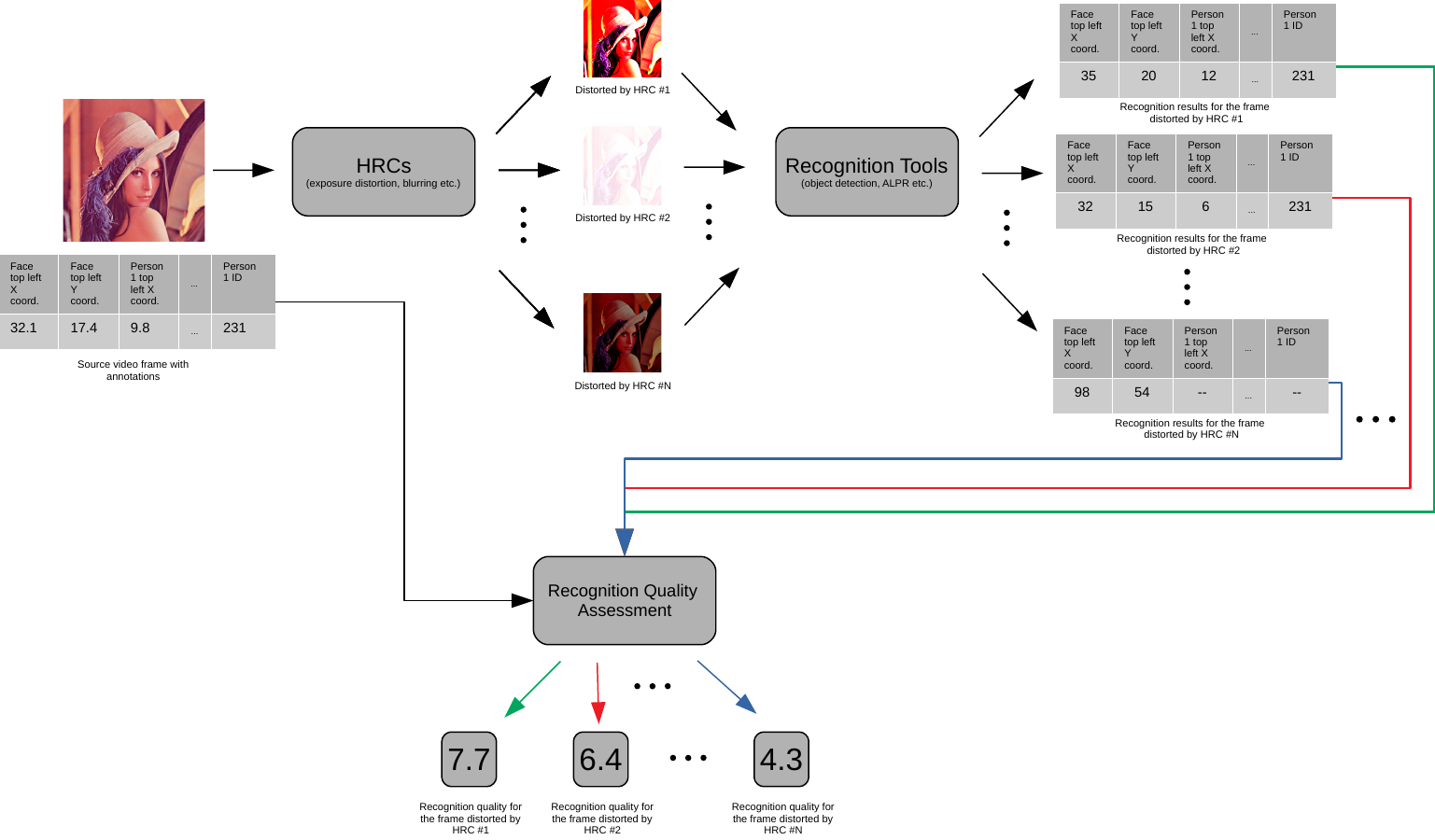 ‹#›
Face Recognition - dlib
An example of output:
unknownpictures/Example1.jpg, Barack Obama
unknownpictures/Example1.jpg, unknown_person
Final answer is 0-1
Strongly related to the database we use
‹#›
FR - Example Results
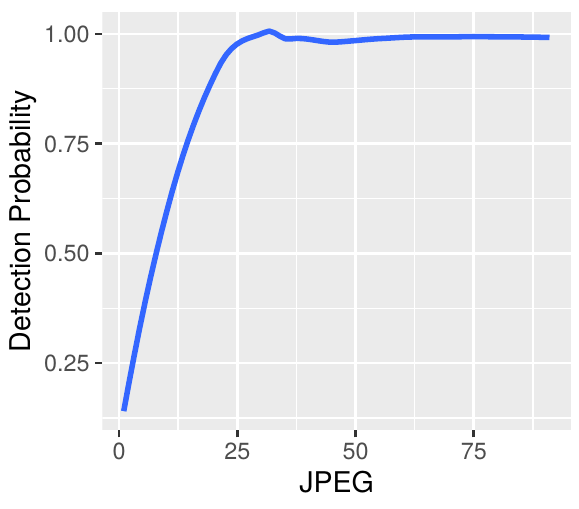 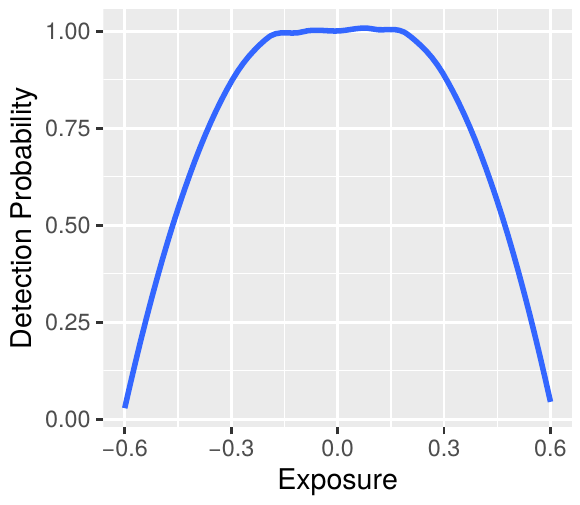 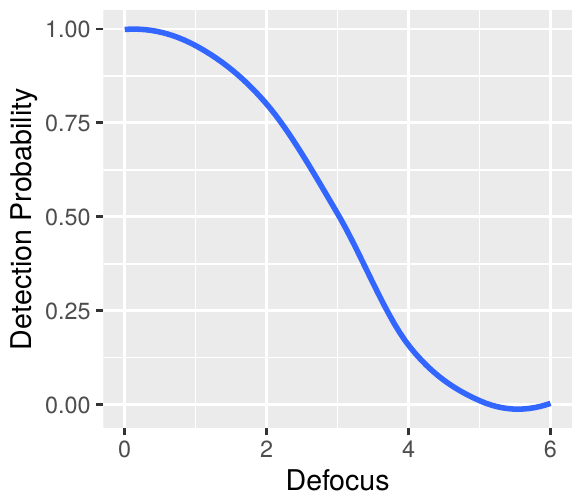 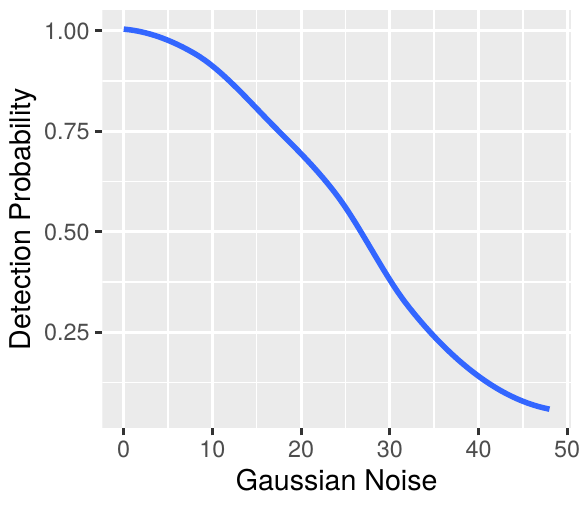 ‹#›
Object Detection - YOLO
An example of the obtained output
{”000001.png” :
{”car”: [−5, 186, 44, 70, 0.679]},
”000002.png”: 
{”car”: [558, 186, 50, 17, 0.598],
”motorbike”: [275, 228, 82, 54, 0.529]},
}
Numerous different way to compare results, per object, area, number of objects, ...
‹#›
OR - Example Results
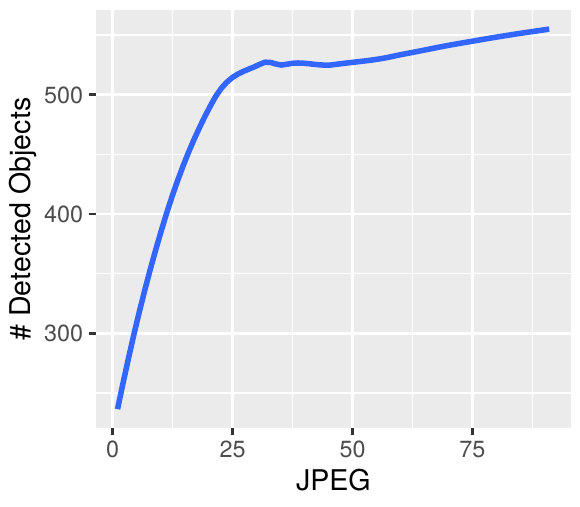 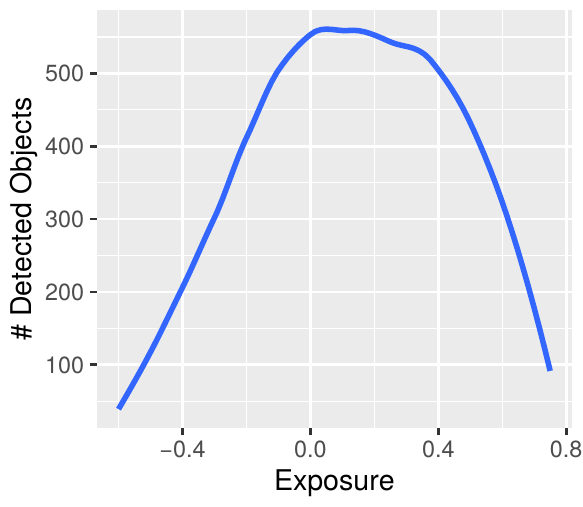 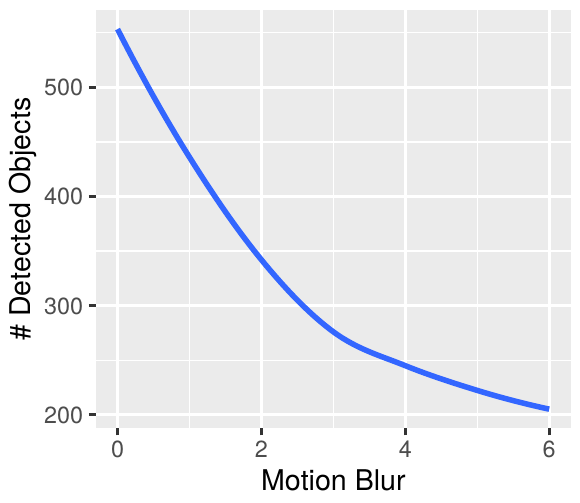 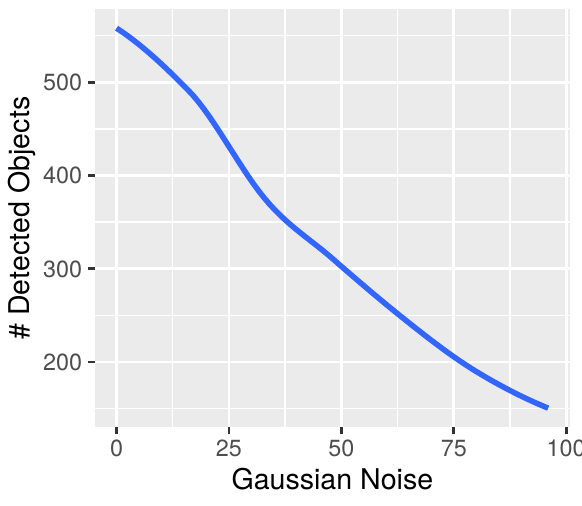 ‹#›
Automatic License-Plate Recognition - OpenALPR
An example of the obtained output
Frame:
plate0 : 10 results
−KM77EV	confidence: 85.47
−UKM77EV	confidence: 80.78
−DKM77EV	confidence: 78.91
−...
Numerous different way to compare results, Mean confidence, 0-1, Levenshtein distance, ...
‹#›
Example Results
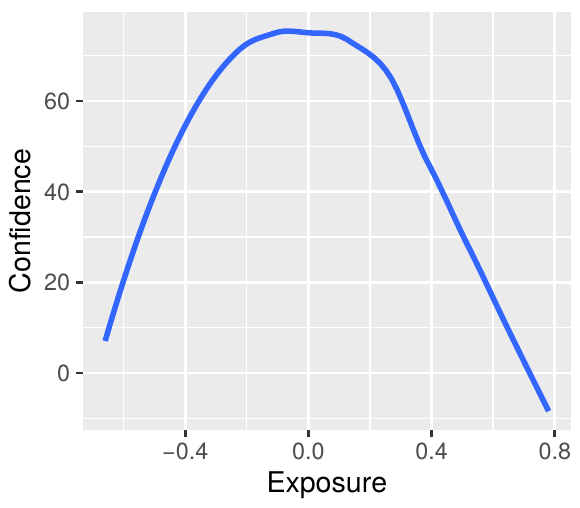 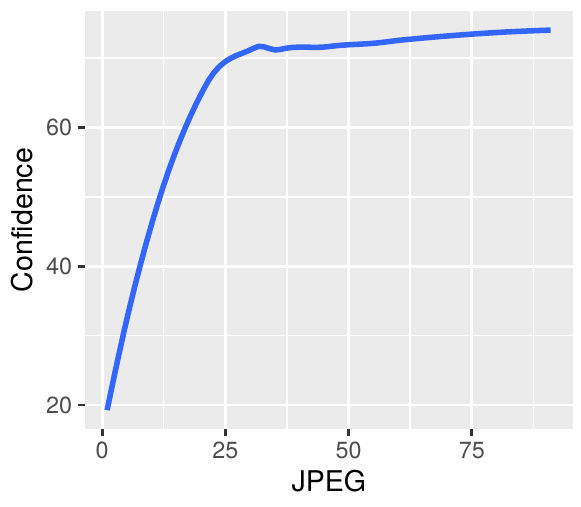 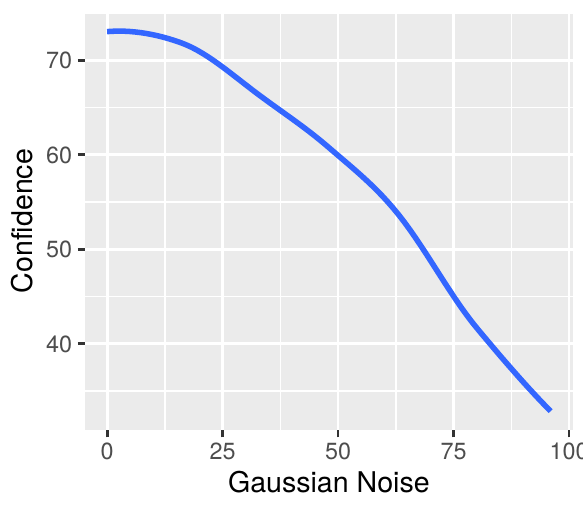 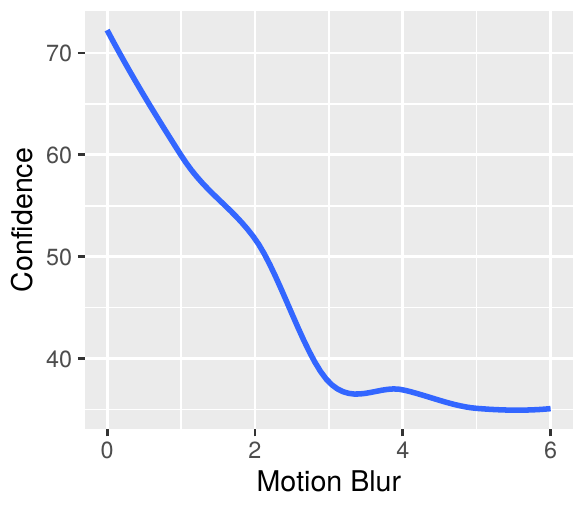 ‹#›
Quality Experiment(In Progress)
‹#›
Quality Experiment
21 no-reference (NR) metrics
11 Video Quality Indicators from AGH,
7 from the LIVE team,
CORNIA,
HOSA and
1 from Yonsei Univ.
We do not train trainable NR metrics
we apply them “out-of-the-box”.
NR metrics are the execution time bottleneck
In total, they take 72.66 s to compute for a single video frame
frame resolution of approx. 0.72 MP,
tested on a laptop with Intel Core i7-3537U (launch date:  first quarter of 2013).
‹#›
[Speaker Notes: * We do the MB first to avoid problems with the frame interpolation

MP = million pixels]
Next Steps
‹#›
Next Steps
Quality experiment (finalisation)
Development of a new objective video quality assessment model for recognition tasks
Implementation of a proof-of-concept prototype for the proposed solution
‹#›
Thank You For Your Attention!
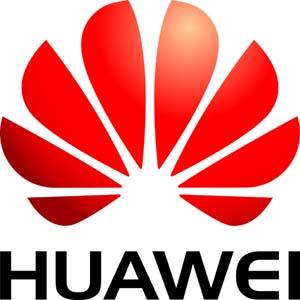 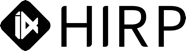 ‹#›